USE CASE
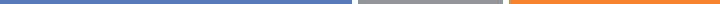 ADD TITLE / PURPOSE OF THE USE CASE
Add Organization Name
Describe info exchange
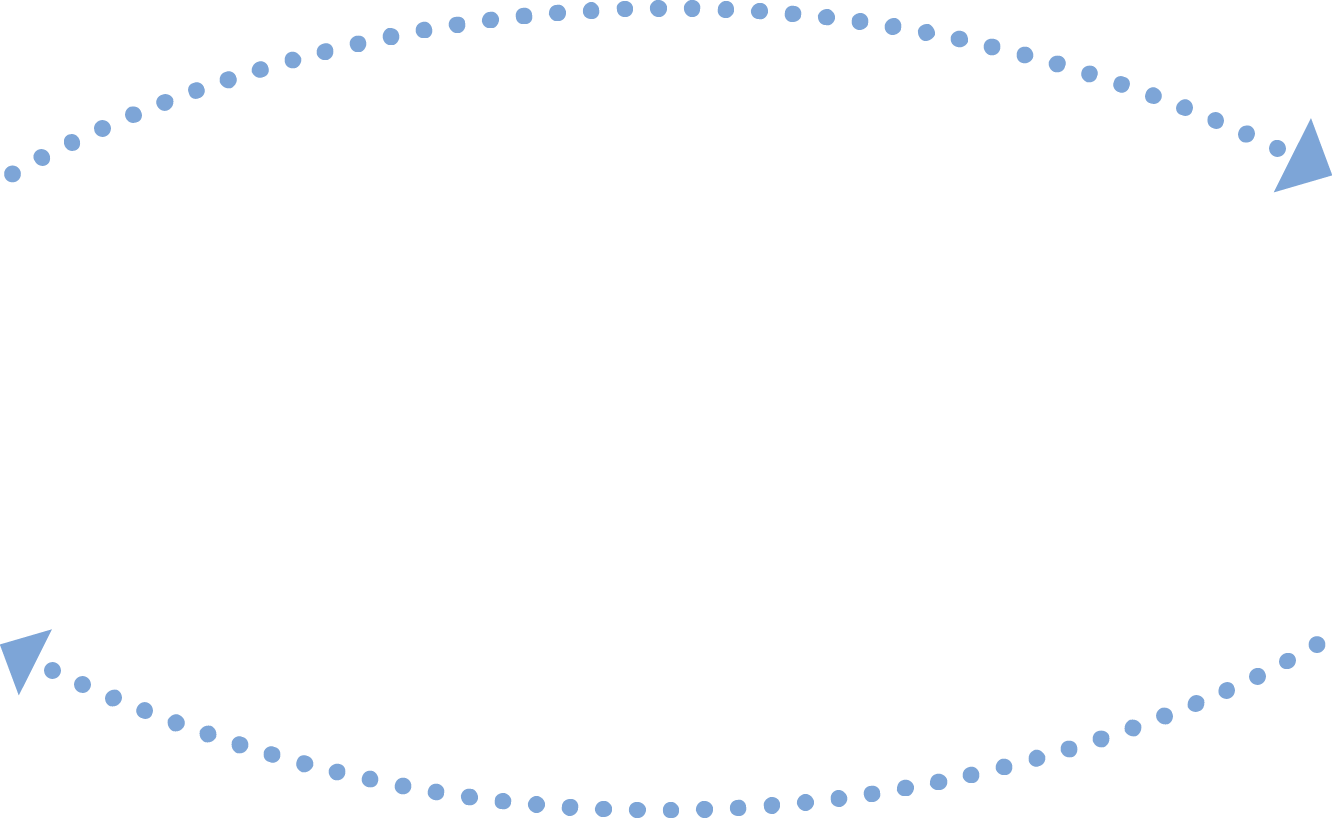 Paste 
provider 
icon here
Paste 
provider 
icon here
ADD ICON DESCRIPTION
ADD ICON DESCRIPTION
Describe info exchange
Describe goal(s)
GOAL
Icons provided by MeHI at mehi.masstech.org/Icons
USE CASE
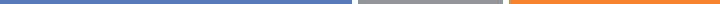 ADD TITLE / PURPOSE OF THE USE CASE
STORY
ORGANIZATION
Describe organization(s)
Describe in story format:

The type of patient(s) affected by the exchange

When, why, how the information will be exchanged by the initiating party to the other party

When, why, how the other party will respond with updated information
GOAL
Describe goal(s)
TRADING PARTNERS AND SYSTEMS
List organization or provider 1
List organization or provider 2
DATA TO EXCHANGE
Describe the information to be exchanged
Icons provided by MeHI at mehi.masstech.org/Icons